Auburn UniversityOpen Enrollment Communications
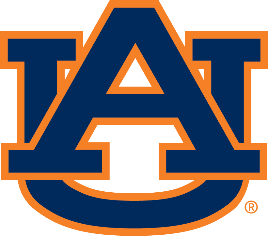 aub.ie/benefits
By the Numbers
At least 15 Departments or Units shared information
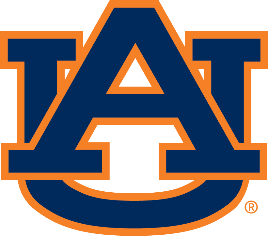 aub.ie/benefits
Website statistics
3,028 page views to aub.ie/benefits
1,999 unique page views
Average time on the page: 4 ½ minutes
Cumulative length: 13,777 minutes, or nearly 10 days!
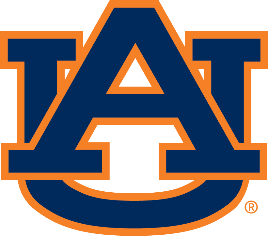 aub.ie/benefits
Social media/print statistics
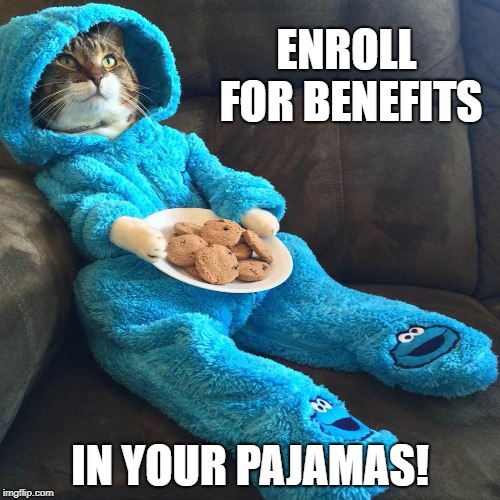 Facebook: 7,274 reached;         512 likes/engagements
Instagram: 1,823 reached;         146 likes/engagements
Most popular post:            1,337 reached;                           88 likes/engagements
More than a dozen emails/AU News mentions
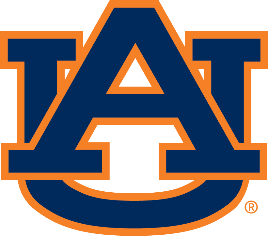 aub.ie/benefits
Other tools
Countdown clock
Postcards
Posters
Buttons
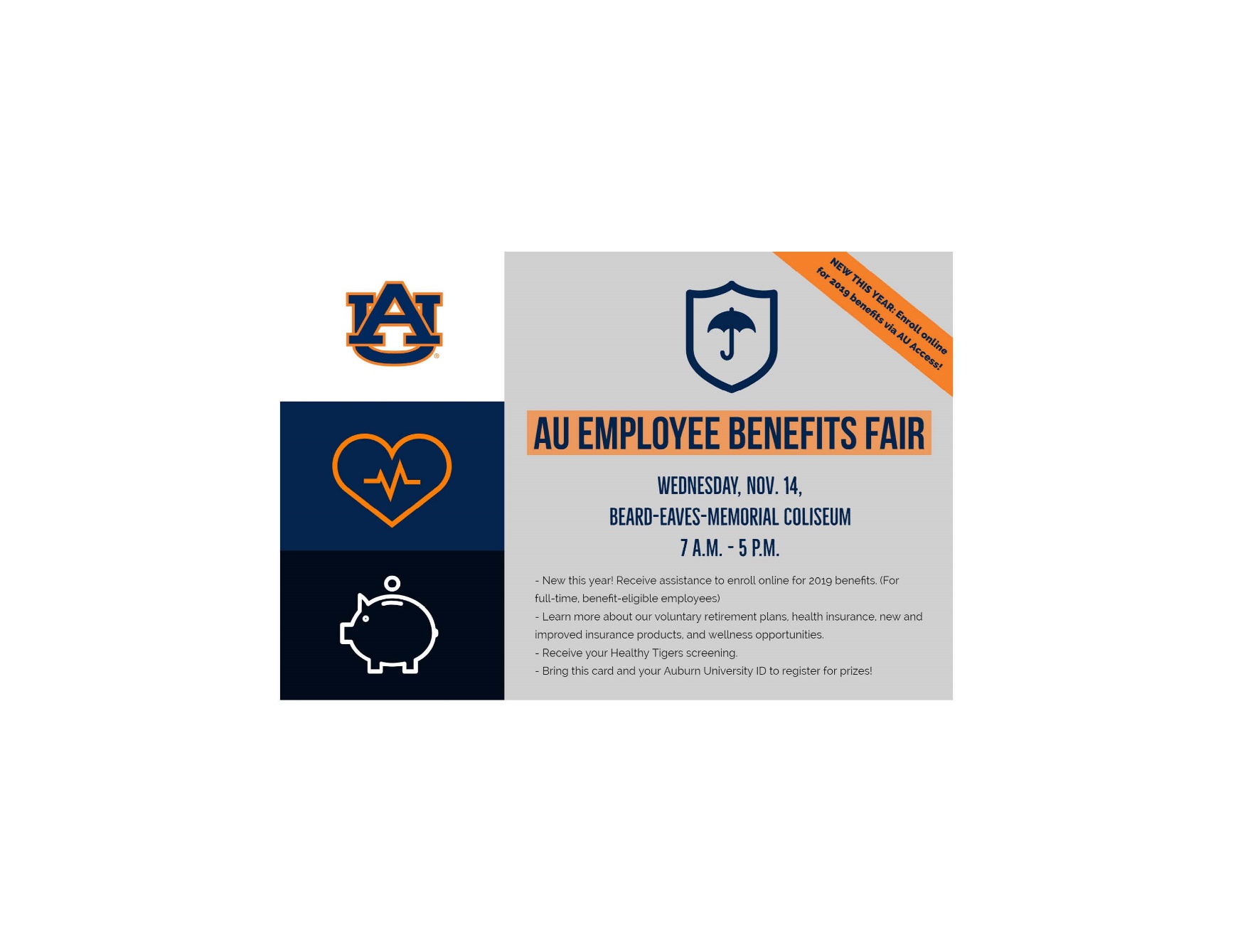 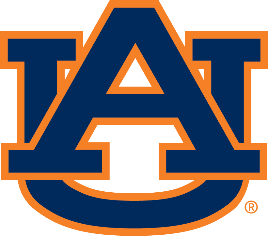 aub.ie/benefits
What worked? What didn’t work?
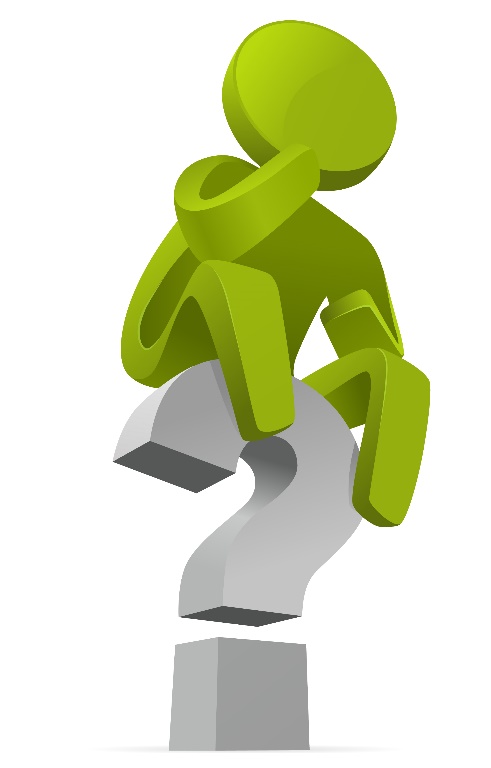 pvj0001@auburn.edu                or 844-1604
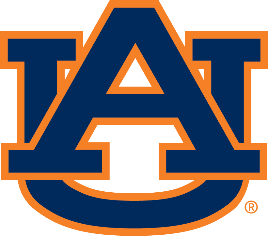 aub.ie/benefits